April
2015
SAGE Training for administrators
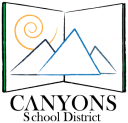 Research & Assessment
Canyons School District
SAGE TRAINING TOPICS
Key Concepts for Administrators 
Special Codes, Spanish-English Dictionary, Accountability Qs, Testing Times, Participation, Test Tools
Testing Ethics
Accommodations, Resources, and ELL Students
Entering Accommodations
Content Specific Questions
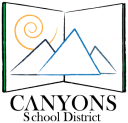 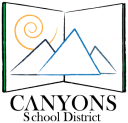 Key concepts for administrators
Special Codes
Special codes are used for non-standard situations and non-participants.

A blank test will be interpreted as “not participating”, unless a special code is identified for the test.

Special codes are audited for appropriate use. ALL student data will be used for scoring, reporting, and accountability.
4
RECORDING Special CodesSeveral new codes
Absent
ELL first year in US April 15 or later
ELL first year in US before April 15
UAA
Student Refuses to Test
Excused – Medical Emergency
Course Instruction Incomplete
Course Instruction Not Provided
Test has already been taken
Unfixable UTREx Error
Accommodated
Modified (uncommon)
Parent Opt Out
The Special Codes fields may be selected for each subject’s test. The Special Codes are mutually exclusive
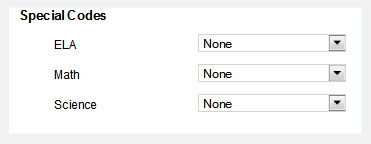 Note: If you select a special code (other than accommodated or modified), the student will not be eligible for any test in that subject.
Note: Parent Opt Out vs. Student Refuses to Test
[Speaker Notes: The Special Codes box displays the special codes for the selected student. The Special Codes can be viewed as two types; non-participation and participation.

For non-participation codes (absent, withdrawn, UAA, etc.), once they are set, the student will not be eligible to start any tests in that subject. If this code was set in error, an authorized user can go to TIDE and reset the code. Once complete, the student will again be eligible for tests in that subject.

Note: if a student had already started a test and should not be participating (ex. the student started the test but should be taking the alternative assessment) then use the Create Invalidation tab to invalidate the test.]
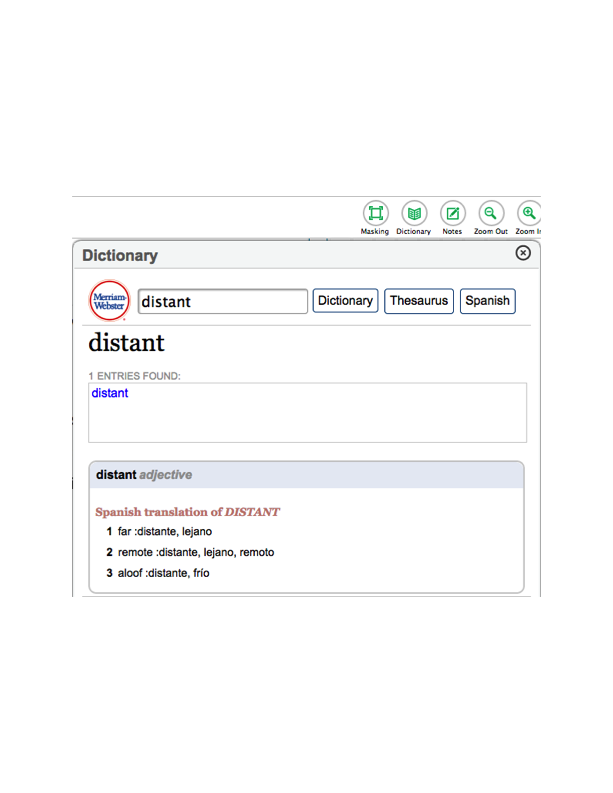 Student Dictionary & ThesaurusEnglish and Spanish
All students for all SAGE tests will have access to an online dictionary.  It is also available in the training test.
NEW: The dictionary provides an English to Spanish/Spanish to English translation.
2015 USOE Policy: ESL students whose primary home language is not Spanish may use other language translation dictionaries, either paper or electronic. The electronic bilingual dictionary cannot access the internet (not Wi-Fi enabled)
Spring Writing Reminder
Any student who has not yet logged in to the SAGE Writing assessment section of ELA will be able to complete writing during the spring testing window.  
These new move in students will receive prompts from 2014 and will have instant scoring.
All February writing responses have now been hand scored.
7
Immediate SAGE Scores
For math and science, students will receive their scale score and proficiency level on screen immediately after they Submit Test for scoring.  See screenshot below.








For ELA, scores will be provided in the SAGE Online Results System (ORS) once each student completes both the writing, reading, listening and literacy sections.  The scores appear in ORS by the next morning.
NOTE: SAGE Results can no longer be used as part of student grades! See Friday memo on 4/3/2015
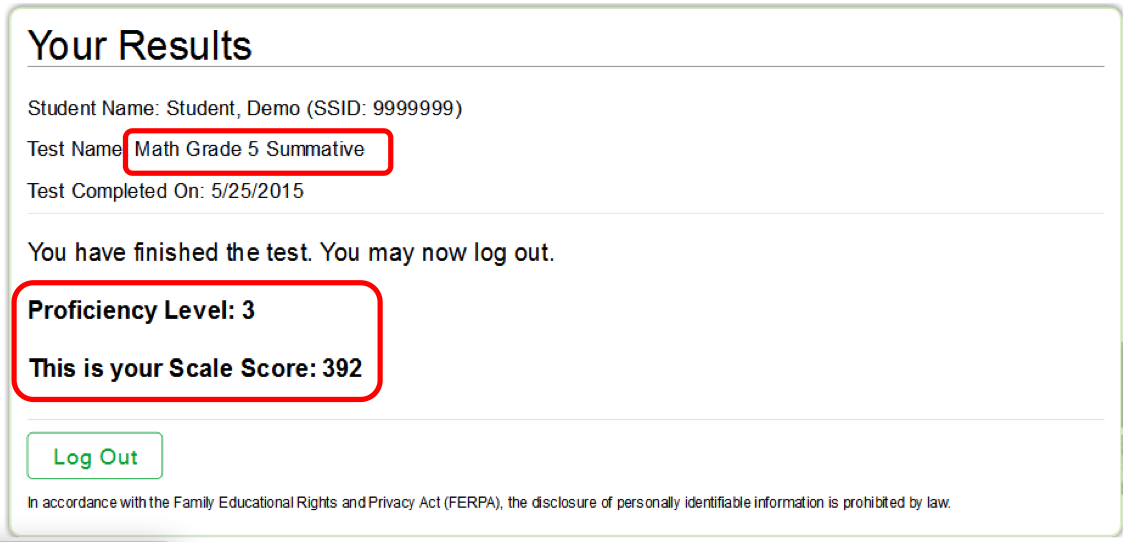 Basic Accountability Questions
What is Full Academic Year?  160 days of school membership
What about frequently absent students? They are included in accountability for the school and teacher
Does the 160 days also apply for teacher accountability of MSGP? No.  However they need to be a the school for 160 days.
Are the UAA/DLM students included in accountability? Yes.
9
Testing TIME ESTIMATES
Each student must be given sufficient time to complete each SAGE Summative test
 Mathematics
Elementary and Secondary = 90 minutes
 English Language Arts - ELA
Reading, Listening and Language Section
Elementary – approx. 90 minutes
Secondary – approx. 90 minutes
 Science
Elementary and Secondary – 90 minutes
Testing TIME - Sessions
All tests may be split among multiple testing sessions/class periods
Students may pause the test at any time
TIMEOUT RULE: Questions cannot be viewed or modified after test is paused for 20 minutes or inactive for 30 minutes.
Students will begin on day 2, where they left on  day 1
Students will NOT be able to change answers on previous day’s work

Students should be allowed adequate time to complete each test.  SAGE tests are not timed.
Participation RULE
Students must answer 6 items to count as a participant (accountability).
Students must complete the test to be scored.
There is a new category of tests called, participated but unscored.  These students are given credit for participating but have an unscored test.
Test Tools
All students have the ability to:
Highlight text in passages and test questions
Zoom in and out of test pages (this makes the font look larger or smaller)
Mark specific items for review
Strikethrough (cross out answer options)
Use the Formula Sheet, Notepad, or Calculator depending on the test 
Use the Expand button to display a reading passage or a science simulation
Listen to Text-to-Speech audio in the test questions.
[Speaker Notes: All students have the ability to do the following:
Highlight text in passages and test questions
Zoom in and out of test pages, which makes the font look larger or smaller
Mark specific items for review
Strikethrough (cross out answer options)
Use the Formula Sheet, Notepad, or Calculator depending on the test 
Use the Expand button to display more of a reading passage or science scene]
Test Management - District
Done in TIDE by District or USOE.

Invalidate Student Test – Delete test.  This is rare. It could be done in instances of student cheating.

Reset Test – Permanently deletes all student work.  The school administrator would need to make a written request to Research and Assessment.  This is rare.
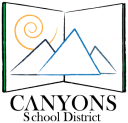 Testing Ethics
TESTING ETHICS PROCEDURES for Administrators
Adminstrators are required to provide training for standard test administration and testing ethics procedures to all educators involved in testing.
The following activities must occur before SAGE Summative
Provide testing ethics (you) and test administration training (Ed Tech).  For ethics training, use the PDF presentation produced by USOE titled “Standard Test Administration Testing Ethics”. 
Make sure you have on file a 2014-15 signed form from each educator involved in testing. 
Fill out and return the accompanying “Principal’s Testing Procedure Checklist” form to Hal Sanderson, Research and Assessment, on or before June 1st, 2015.
Testing Ethics
Educators may not examine test content, including passages, questions, or answer options, at any time. Under no circumstances should actual passages, prompts or questions from these tests be taught to or reviewed with students.

Reproducing the test via electronic or paper means is not permitted.

Educators may not read passages, questions, or answer options to a student.
Appropriate Teaching Practices
Ethical testing begins with ethical teaching
Ensure that students are enrolled in the appropriate course so that they receive appropriate instruction.
Provide instruction on the entire curriculum for a course.
Provide accommodations during instruction to eligible students.
Appropriate Teaching Practices
During testing:
All students are given the correct test.
Information from the TAM is followed exactly.
Accommodations are provided to eligible students.

 Appropriate Proctoring Includes:
The importance of the test, test participation.
The good faith efforts from all students is not undermined!
Active proctoring – move around, etc.
SAGE Accommodations for IEP, 504 or Ell students.
RESOURCES & ACCommodations
Accommodations are practices and procedures that provide equitable access during instruction and assessments for special needs students that do not alter the validity of the assessment, score interpretation, reliability or security of the assessment.  

Accommodations are intended to reduce or even eliminate the effects of a student’s disability; they do not reduce learning expectations. 

Resources are best practices that are provided for all students, including students in general education and special needs students. Extended time, breaks, and use of an alternative location are examples of resources which may be used by all students. 

A large majority of Accommodations in 2013 (presentation, response, setting, timing) are now classified as Resources this year.  Resources are allowed for all students and built into SAGE.
Scribe student does not need an IEP or 504
A student who experiences a debilitating injury just prior to testing that prevents him or her from being able to write may need a scribe. Scribes must have experience and understanding of how to effectively scribe for a student. 

The Scribe Guidelines and procedures can be found on the USOE Assessment website at: http://www.schools.utah.gov/assessment/Special-Needs/ScribeGuidelines.aspx 

A student does not need an IEP or 504 to receive Scribe services.  See the above guidelines
Accommodation:American Sign Language
Allowed for English language arts listening passages which have an embedded video of a human signing for students with disabilities with USOE authorization. Human signing on any portion of the ELA, Math or Science assessments is not allowed except for directions. 

If human sign is allowed on the assessment, only a certified interpreter may sign statewide assessments.
Accommodation:Large Print / Standard Sized Paper
Large Print: All text and graphic materials, including labels and captions on pictures, diagrams, maps, charts, exponential numbers, notes, and footnotes, must be presented in at least 18-point type for students who need large print. 

Standard size paper: available on request for students with disabilities. On request, standard size paper can be provided at student’s school.
Accommodation:Braille & TACTILE GRAPHICS
We ask that they notify us if it is being used, but do not require approval or a list of the students who are requesting the accommodation. (Need USOE Authorization)

Prints tactile representations of graphics using an external embosser printer.  USOE needs to be contacted for this accommodation.
SAGE RESOURCES: Access for all students
SAGE RESOURCES: Access for all students
SAGE RESOURCES: Access for all students
SAGE RESOURCES: Access for all students
SAGE RESOURCES: Access for all students
EnteringAccommodations
Research & Assessment
Canyons School District
TWO WAYS to View Student Info
1) In TIDE – Test Information Distribution Engine


The TIDE interface uses tabs as the principal means of navigating between tasks. Some tasks in the TIDE interface contain multiple sub-tasks. 

2) In Test Administration (Next Slides)
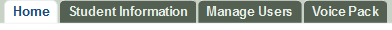 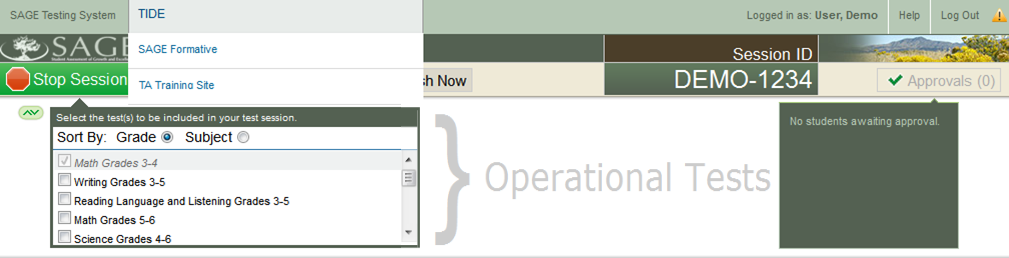 Both can be accessed by
In Test Administration: Student Lookup & Resources
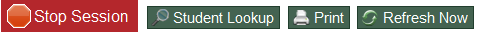 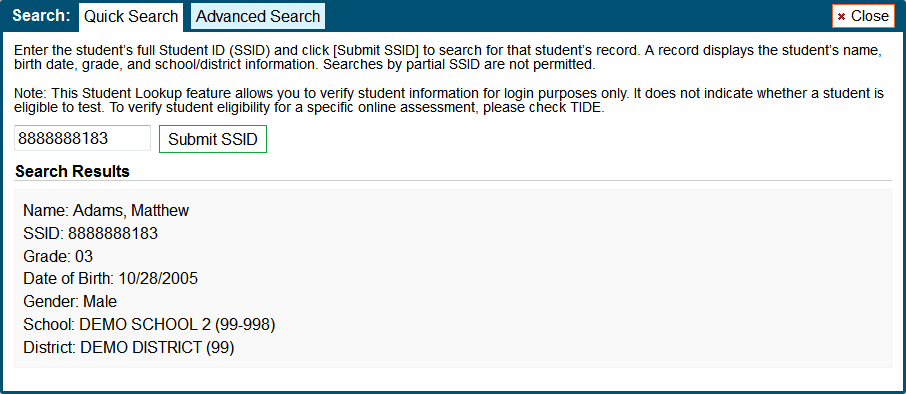 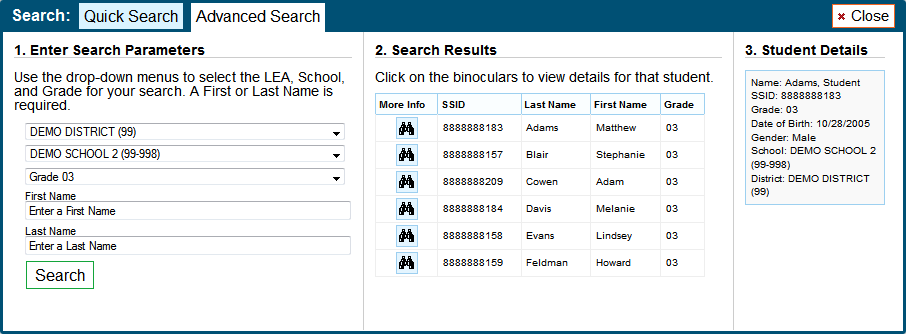 [Speaker Notes: If a student is having trouble logging in, you can use the Student Lookup feature to search for that student by SSID number or first or last name. This feature should be used only to verify a student’s name or SSID. Ensure the student is logging in with his or her first name exactly as it appears in TIDE, instead of a middle name or nickname.
 
Any incorrect student information in the required demographic fields must be updated in your district SIS system and then uploaded to UTREx. Updates to student information submitted will be reflected in TIDE within 96 hours. After a student’s record is updated in TIDE, he or she can begin testing.

For a Quick Search by SSID, click the [Student Lookup] button in the top row of the Test Administrator Interface. Enter a student’s SSID number. Click [Submit SSID]. If the search produces a match, that student’s information will be shown.

For an Advanced Search, click the [Student Lookup] button, and then click the [Advanced Search] tab. Select a district and school from the drop-down lists. Select a specific grade or “all grades.” Enter a student’s first name and/or last name if you are looking for a particular student. Partial names are allowed (e.g., enter “Fi” into the last name field to search for students whose last name begins with “Fi”). You can also complete the search without entering in a student’s name. Click [Search]. If the search results in matches, the information will be displayed in the second column. To see more information about a student, click the binoculars icon next to his or her name. A third column showing the student’s information will appear.]
Test Administration: Test Settings & Accommodations
Select the appropriate option for each test setting, if needed. 
Confirm the settings.
Click [Set] to confirm the selected test settings and return to the list of students awaiting approval.
Click [Set & Approve] to establish the updated settings and approve the student for testing.
Click [Cancel] if you want to return to the Approvals and Student Test Settings screen.
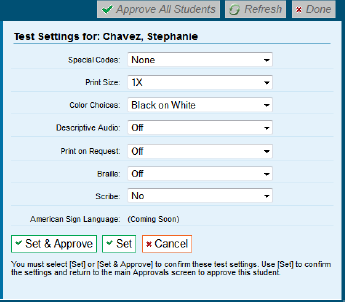 Special Codes
[Speaker Notes: Students’ default test settings and accommodations can be set in TIDE or can be set when approving a student for the session. 

Please review each student’s information to ensure that he or she has the correct test settings and accommodations. The appropriate test settings and accommodations must be selected for these students before they can start testing. The Braille setting cannot be modified after a student begins a test. Changing the Braille setting will request a test reset and student progress will be lost from the initial test. Please ensure the TA computer or device is connected to a printer for administering tests to students who will need the Print on Request test setting set to [on].

Select the appropriate option for each test setting, if needed. Confirm the settings. Click [Set] to confirm the selected test settings and return to the list of students awaiting approval. You will still have to approve the student for testing. Click [Set & Approve] to establish the updated settings and approve the student for testing. Click [Cancel] if you want to return to the Approvals and Student Test Settings screen.]
IN TIDE: View Students
To search for existing student records, select the sub-tab [View Students].
To help narrow results, search by first name, last name, and/or grade.
You can click on Add Additional Search Criteria to search by birth date and/or non-grade-based test eligibility.
Click the [Search] button after all search criteria has been selected/entered.
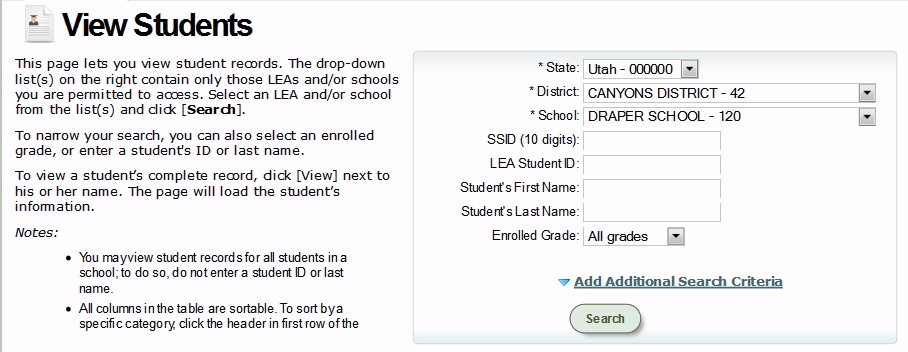 [Speaker Notes: Before you can view or edit a user record, you must search for a student or students.

To search for existing student records, select the sub-tab View Students.
You can view only those students who are associated with the test administration selected at the time of login. 

Select a school from the drop-down menus. The state and district/LEA will already be populated based on the user’s log in credentials.

To help narrow results, search by first name, last name, LEA Student ID and/or grade. You can also click on the Add Additional search criteria to search by birth date and/or non-grade based test eligibility.

Click the [Search] button after all search criteria have been selected/entered.]
IN TIDE: View Students
The Student Information and Assigned Assessments boxes contain student information and course-based test assignments for the selected student.












This information is read-only and changes must be made in the SKYWARD system to be uploaded to the UTREx system and on to TIDE.
Updates to student information should be reflected in TIDE within 3-4 days of the change being made.
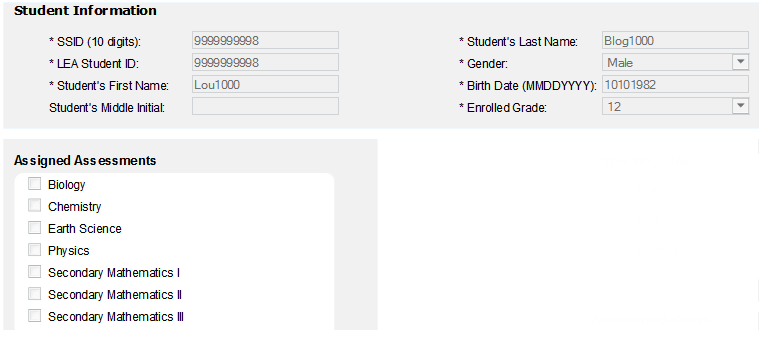 [Speaker Notes: The Student Information box contains the information for the selected student. This information is read only.

Any changes to student data must be made in your district SIS system and uploaded to the UTREx system. Updates to student information will be reflected in TIDE within 96 hours.]
View Student: Accommodations Codes
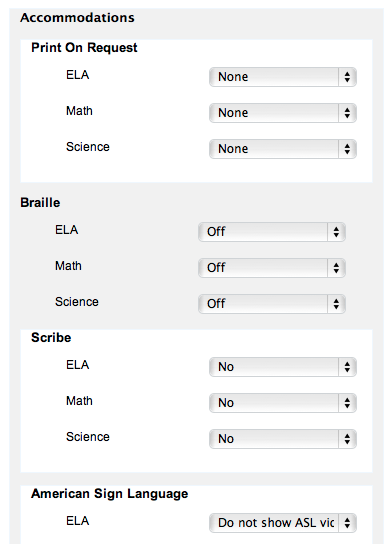 The Accommodations Code fields may be selected for each subject’s test. 
Print on Request
Braille
Scribe
American Sign Language
37
[Speaker Notes: The Special Codes box displays the special codes for the selected student. The Special Codes can be viewed as two types; non-participation and participation.

For non-participation codes (absent, withdrawn, UAA, etc.), once they are set, the student will not be eligible to start any tests in that subject. If this code was set in error, an authorized user can go to TIDE and reset the code. Once complete, the student will again be eligible for tests in that subject.

Note: if a student had already started a test and should not be participating (ex. the student started the test but should be taking the alternative assessment) then use the Create Invalidation tab to invalidate the test.]
Guidelines for assessment of English Learners
2014-15Utah participation & accommodation policy(There are no policy changes)
current school year and who are new to the United States
English Learners (EL) who have been enrolled in a school in the United States less than three years may be exempt from some assessments. The following guidelines must be followed:

EL students enrolled on or after April 15 of the current school year and who are new to the United States (first year of enrollment in any U.S. school) are exempt from all state tests. 

EL students enrolled during the current school year before April 15 and who are new to the United States (first year of enrollment in any U.S. school) must take: 
WIDA Access
Math SAGE Summative (counted for participation only; scores are not calculated for Accountability). 
Science SAGE Summative (not counted in any Accountability calculation).
enrolled during the previous school year
EL students enrolled on or after April 15 of the previous school year must take: 
WIDA. 
Math SAGE Summative (counted for participation only; scores are not calculated for Accountability). 
Science SAGE Summative (not counted in any Accountability calculation). 

EL students who enrolled during the previous school year before April 15 must take: 
WIDA. 
ELA SAGE Summative. 
Math SAGE Summative. 
Science SAGE Summative. 
Grades 1-3 Reading DIBELS.Note: ELA SAGE, Math SAGE, Science SAGE, are used for Accountability calculations.
Students enrolled Three or More Years
EL students enrolled three or more years must take: 
WIDA
ELA & Writing SAGE Summative. 
Math SAGE Summative. 
Science SAGE Summative. 
Grades 1-3 Reading DIBELS.
Note: ELA SAGE, Math SAGE, and Science SAGE scores are used for accountability calculations.
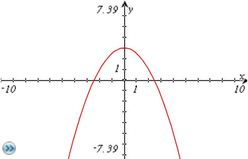 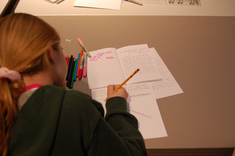 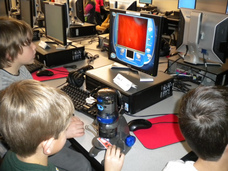 CONTENT SPECIFIC QUESTIONS
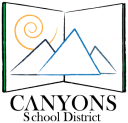 ELA and Literacy
Reading
Single and Paired Passages
Literary/Informational ratio follows Core

Listening
Short (1 min) passages: dialogue, discussion, etc.
Headphones

Language
Edit draft passage of student writing
Mathematics
Grades 3 - 8, Secondary I, Secondary II, Secondary III

All items aligned to the Utah Core Standards

Range of DOK and Elements of Rigor across all Domain, Clusters, and Standards
Mathematics
Grades 3 - 5: Calculator NOT allowed.
Not available on screen
Cannot bring in their own
Based on the Utah State Standards and students in these grades needing to build basic computation skills and knowledge

Grade 6: Calculator allowed on certain items.
Available ONLY onscreen
Cannot bring in their own
Available on items related to specific standards.  Those standards are still being determined.
Mathematics
Reference sheets will no longer be available or necessary for the grades 3-6 Elementary Math SAGE. 

Any standard, that is appropriate for students to have a formula to solve an item, will have the formula embedded in the item. 
Standards that state: “Apply the formula”
Secondary Mathematics
Reference sheets will no longer be available or necessary for Secondary Math SAGE. 
Any item that is appropriate for students to have a formula, will have the formula embedded in the item. 
Calculator will be available on the test
Student may bring in and use a calculator that was used during classroom instruction
No phone or internet capable calculators are permitted!
secondary mathematics
Secondary Calculator Usage
Students may use any calculator previously used during instruction (with the exception of a phone or internet capable device.) 
An on-screen calculator is also available.  
In 6th grade an onscreen calculator can be used on certain test questions.  It will depend on the Core Curriculum Standard.  Students cannot bring their own calculator.
MATHematics Reference Sheet
Reference sheets will not be available or necessary for Elementary or Secondary.  
In 6th grade if a formula is needed, it will be embedded in the problem.  
In 7 – 11, if a formula is needed to solve the problem, the formula may or may not be given depending on the Core Curriculum standard.
Math Formula Charts
If I have formula charts (core standards instructional aides) up in my room do I need to take them down for the test?
Students should not be provided with any assistance that would elevate their score. Charts and posters that would help students take the test should be covered or taken down.
Science
All items aligned to a Standard, Objective, and ILOs
DOK 1-4 items spread across all Standards and Objectives
Developing for a 40%-60% split between Multiple Choice and Constructed Response items for each student
Simulations allow for in-depth, experiment-like conditions allowing assessment of science skills in a setting approximating authenticity
Science
Calculators allowed for all tests
Students may use a calculator they are familiar with
A scientific calculator will be provided as an on-line tool
No phone or internet capable calculators are permitted!
Reference sheets are available for Chemistry and Physics
Download and use throughout the year if you desire
http://www.schools.utah.gov/assessment/Adaptive-Assessment-System/Science.aspx